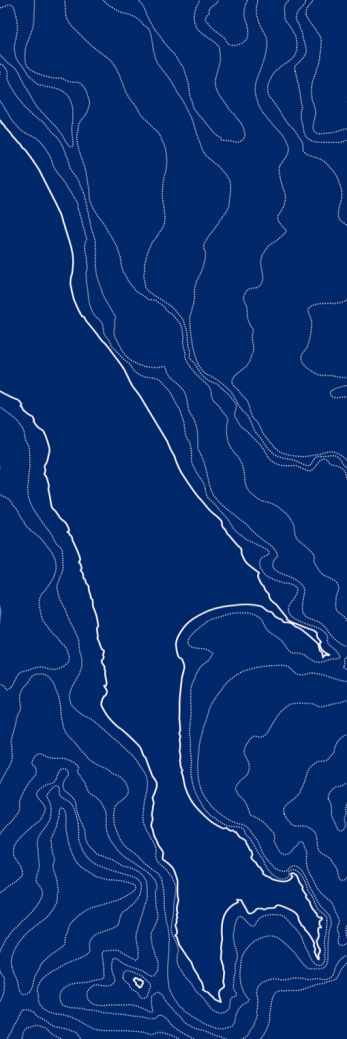 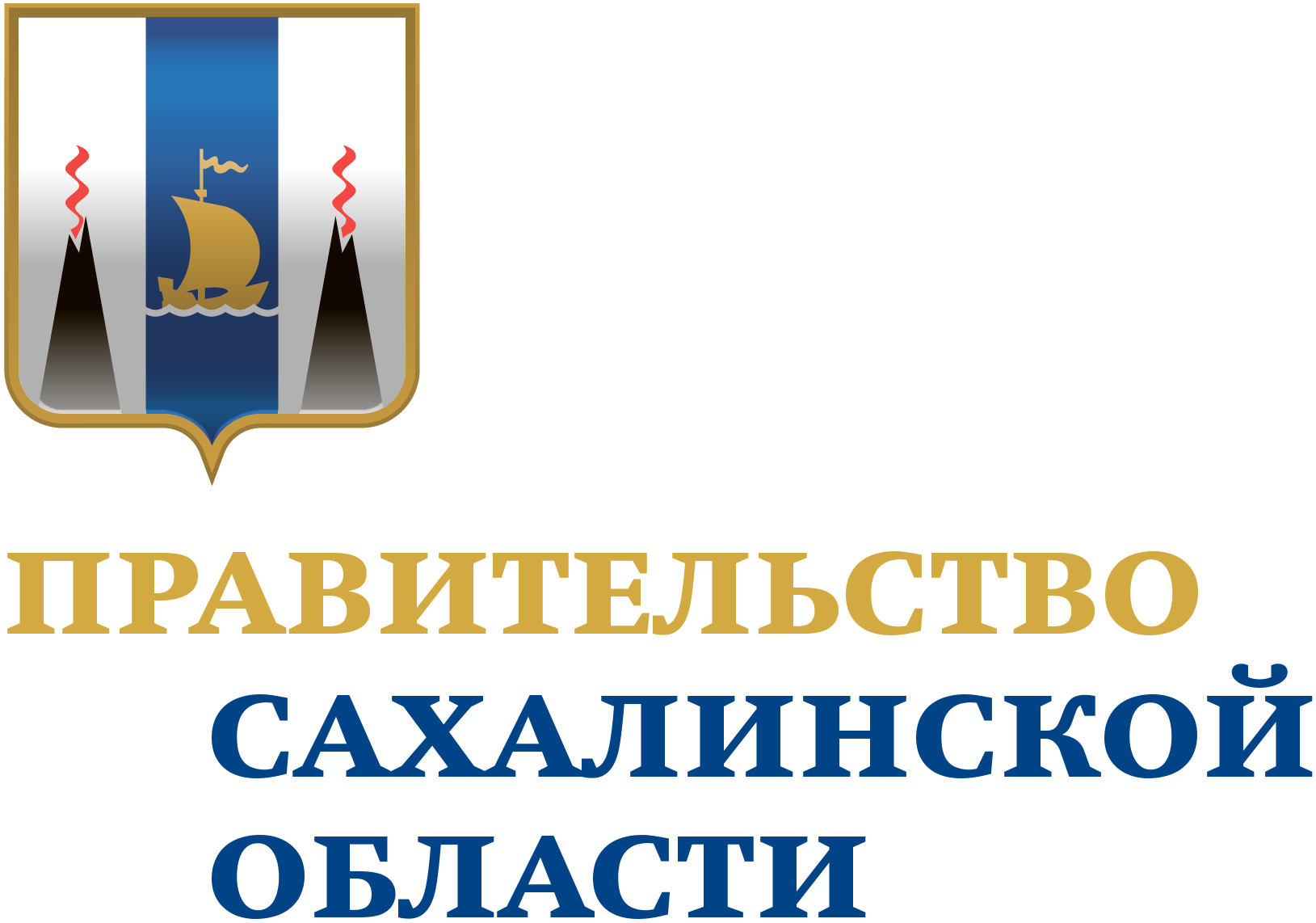 Отчетная презентация проекта повышения эффективности
Оптимизация процесса отчётности показателя посещаемости обучающихся в МБОУ СОШ № 3 с. Огоньки
ДОКЛАДЧИК:
Котенко Ольга Валерьяновна
заместитель директора по УВР

ОРГАНИЗАЦИЯ:
МБОУ СОШ №3 с. Огоньки
2023
КАРТОЧКА ПРОЕКТА
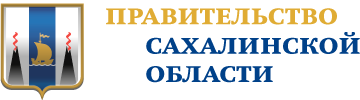 1. Вовлеченные лица и рамки проекта
2. Обоснование выбора
Заказчики процесса: 
Директор МБОУ СОШ №3 с. Огоньки 
Периметр проекта: 
Муниципальное бюджетное общеобразовательное учреждение "Средняя школа 3 с.Огоньки"
Границы проекта: 
Начало: потребность осуществления ежедневного утреннего контроля явки обучающихся на занятия; конец:  сводная ведомость информации по посещаемости обучающихся сформирована
Владелец процесса: 
Дзюбан Татьяна Алексеевна
заместитель директора по воспитательной работе
Руководитель проекта: 
Калинина Вероника Николаевна
Директор МБОУ СОШ №3 с. Огоньки
Команда проекта: 
Алексеевна Надежда Александровна; Котенко Ольга Валериановна; Смирнова Александра Рахминтаевна;
Описание проблемы: 
Отсутствие алгоритма ведения контроля посещаемости занятий;
Отсутствие на рабочем месте человека, ответственного за контроль посещаемости. 
Отсутствие на рабочем месте классных руководителей;
Излишние временные затраты на сбор информации;
Ключевой риск: 
Отсутствие корректной информации о количестве обучающихся
3. Цели и плановый эффект
4. Ключевые события проекта
КАРТА ТЕКУЩЕГО СОСТОЯНИЯ ПРОЦЕССА
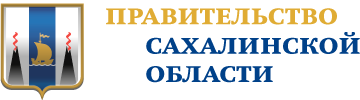 Время протекания процесса:
85 мин

Проблемы:

1. Отсутствие алгоритма ведения контроля посещаемости занятий 


2. Отсутствие на рабочем месте человека, ответственного за контроль посещаемости. 


3. Отсутствие на рабочем месте классных руководителей

4. Излишние временные затраты на сбор информации
Вход
1
10 мин
2
10 мин
3
20 мин
Учащиеся
Заместитель директора по УВР
Ответственный
Потребность осуществления ежедневного утреннего контроля явки обучающихся на занятия
Входят в здание школы, занимают кабинеты
Определяет человека для сбора информации
Обходит классы и уточняет количество учащихся. 
Сведения заносит в  «Журнал учета посещаемости»
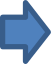 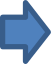 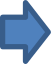 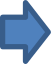 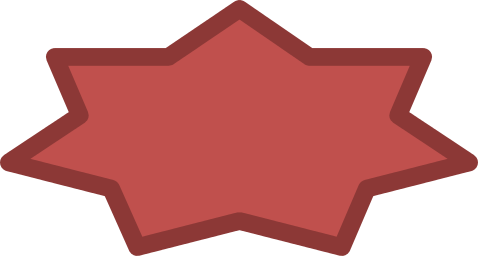 1,2
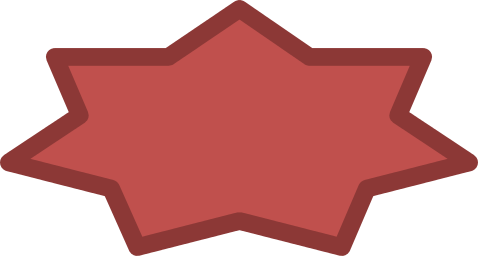 3,4
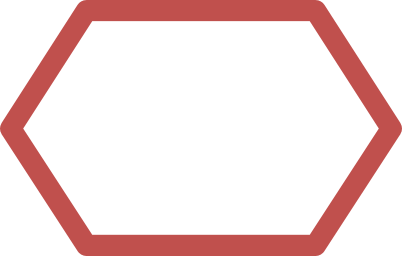 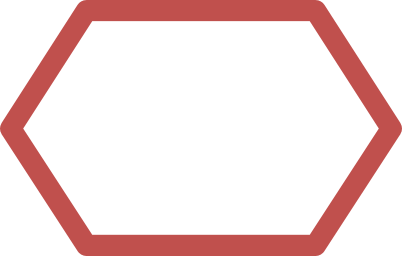 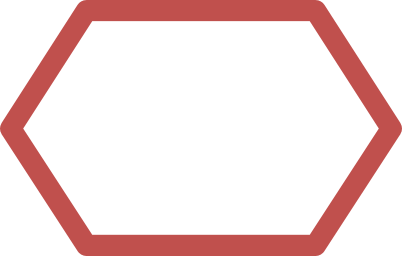 НЕТ
НЕТ
НЕТ
4
10 мин
5
20 мин
6
5 мин
7
10 мин
Ответственный
Ответственный
Ответственный
Заместитель директора по УВР
Подводит сводные данные по посещаемости
Обход классных руководителей о выяснении причины отсутствия детей
Передача информации заместителю директора по УВР
Формирует сводную ведомость по посещаемости
Легенда:
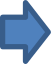 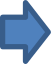 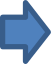 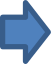 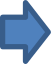 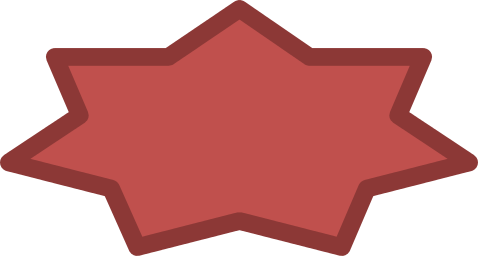 2
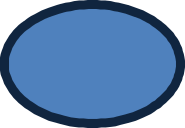 2
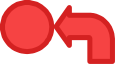 Решение
Возврат к предыдущему этапу
Проблема
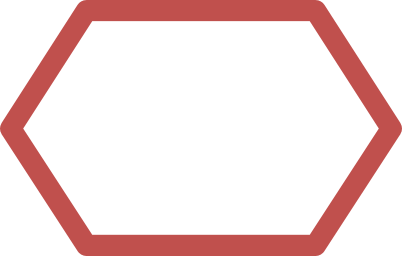 НЕТ
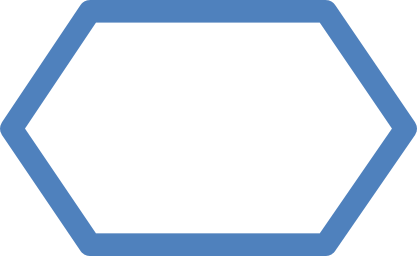 3 ч
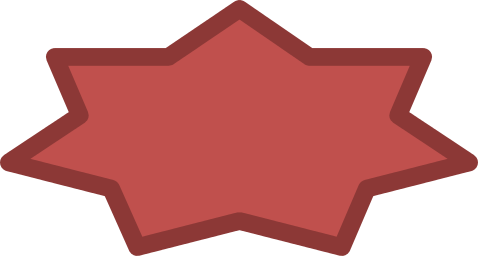 1,3,4
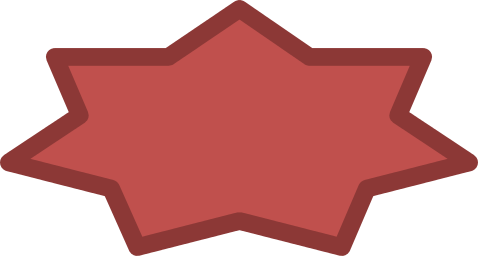 4
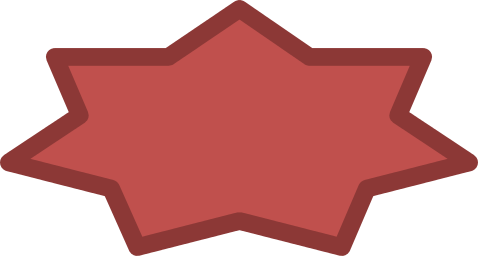 1
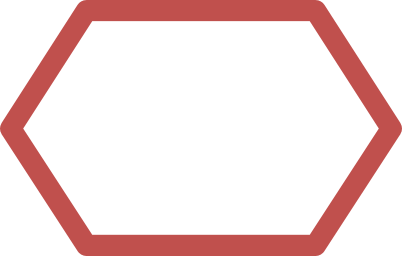 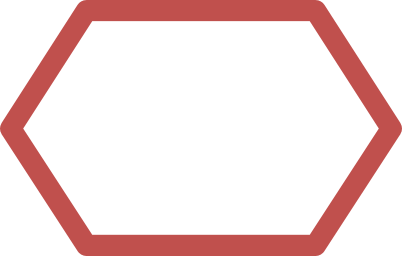 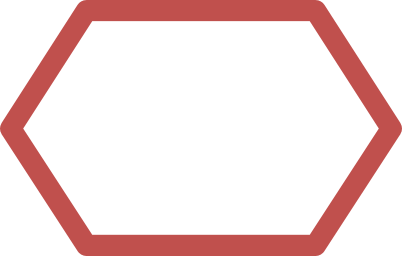 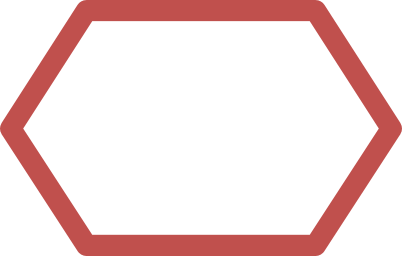 НЕТ
НЕТ
НЕТ
НЕТ
Длительность
по регламенту
Длительность
по регламенту
КАРТА ТЕКУЩЕГО СОСТОЯНИЯ ПРОЦЕССА
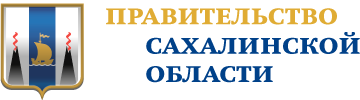 Время протекания процесса:
90 мин

Проблемы:

1. Отсутствие алгоритма ведения контроля посещаемости занятий 


2. Отсутствие на рабочем месте человека, ответственного за контроль посещаемости. 


3. Отсутствие на рабочем месте классных руководителей

4. Излишние временные затраты на сбор информации
Выход
Сводная ведомость информации по посещаемости обучающихся сформирована
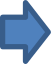 Легенда:
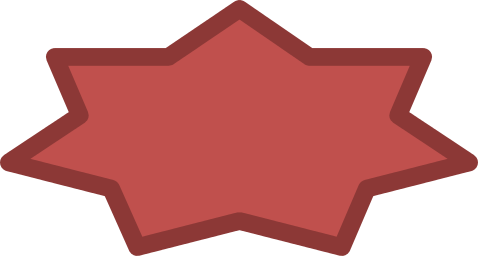 2
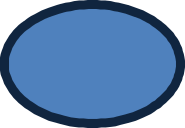 2
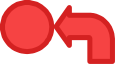 Решение
Возврат к предыдущему этапу
Проблема
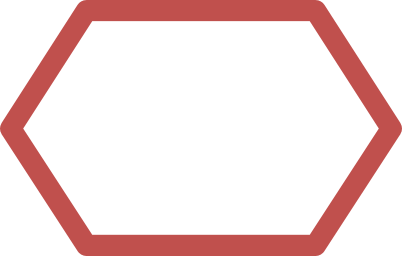 НЕТ
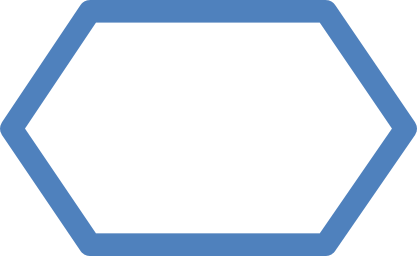 3 ч
Длительность
по регламенту
Длительность
по регламенту
СБОР ФАКТИЧЕСКИХ ДАННЫХ ПРОЦЕССА
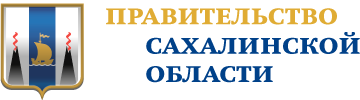 АНАЛИЗ И РЕШЕНИЕ ПРОБЛЕМ
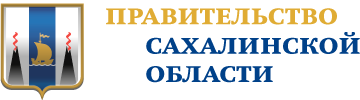 КАРТА ЦЕЛЕВОГО СОСТОЯНИЯ ПРОЦЕССА
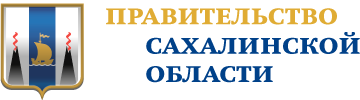 Время протекания процесса:
8 мин

Предлагаемые решения:

1. Разработка регламента по сбору информации посещаемости

2. Создание системы электронных пропусков

3. Создание электронного журнала по посещаемости
Вход
1
5 мин
2
3 мин
Выход
Учащиеся
Заместитель директора по УВР
Потребность осуществления ежедневного утреннего контроля явки обучающихся на занятия
Входят в здание школы, проходят с помощью электронных пропусков, занимают кабинеты
Формирует сводную ведомость по посещаемости в электронном журнале
Сводная ведомость информации по посещаемости обучающихся сформирована
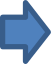 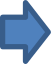 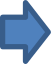 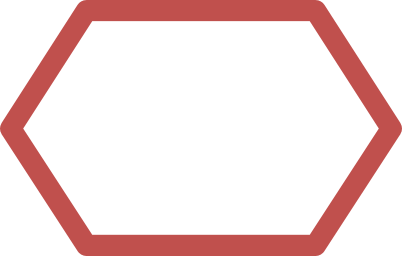 2
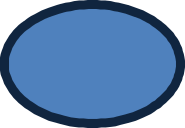 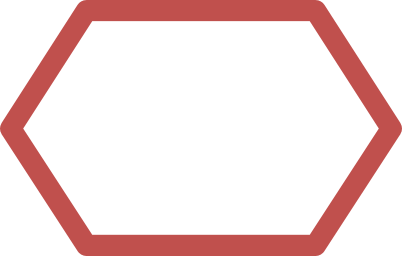 1,2,3
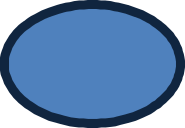 НЕТ
НЕТ
Легенда:
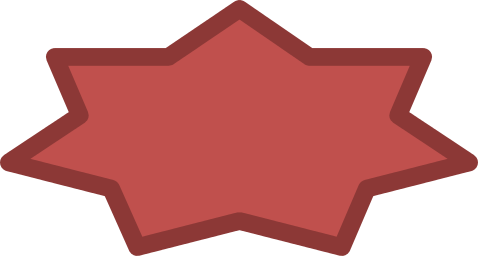 2
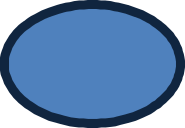 2
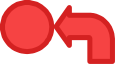 Решение
Возврат к предыдущему этапу
Проблема
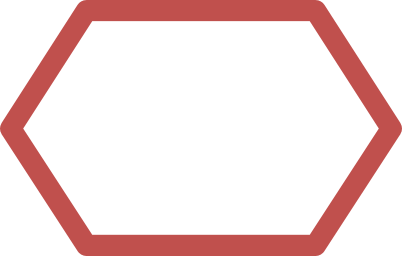 НЕТ
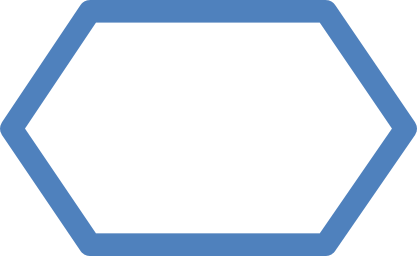 3 ч
Длительность
по регламенту
Длительность
по регламенту
ПЛАН МЕРОПРИЯТИЙ
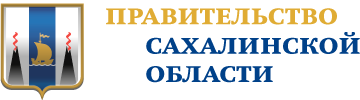 МОНИТОРИНГ ДОСТИГНУТЫХ РЕЗУЛЬТАТОВ
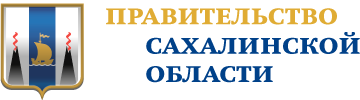 КАРТА ДОСТИГНУТОГО СОСТОЯНИЯ ПРОЦЕССА
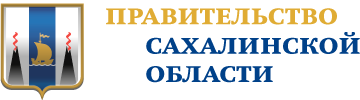 Время протекания процесса:
8 мин

Решения:

1. Разработка регламента по сбору информации посещаемости

2. Создание системы электронных пропусков

3. Создание электронного журнала по посещаемости
Вход
1
5 мин
2
3 мин
Выход
Учащиеся
Заместитель директора по УВР
Потребность осуществления ежедневного утреннего контроля явки обучающихся на занятия
Входят в здание школы, проходят с помощью электронных пропусков, занимают кабинеты
Формирует сводную ведомость по посещаемости в электронном журнале
Сводная ведомость информации по посещаемости обучающихся сформирована
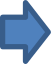 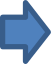 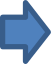 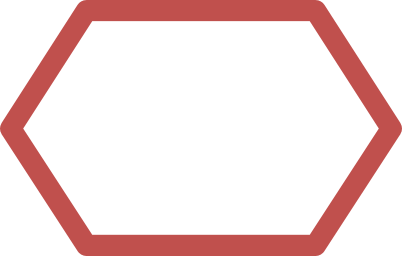 2
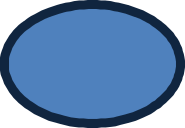 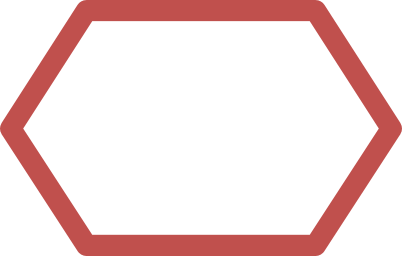 1,2,3
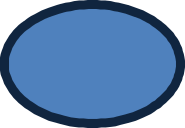 НЕТ
НЕТ
Легенда:
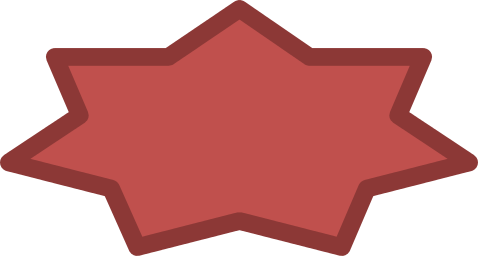 2
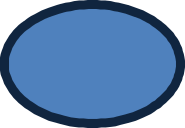 2
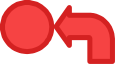 Решение
Возврат к предыдущему этапу
Проблема
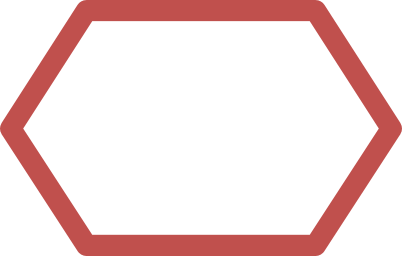 НЕТ
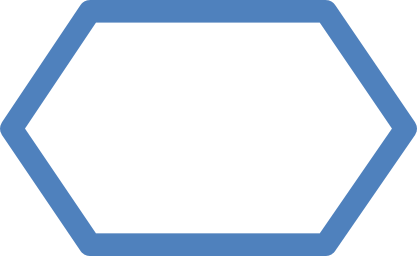 3 ч
Длительность
по регламенту
Длительность
по регламенту
РЕЗУЛЬТАТЫ ПРОЕКТА
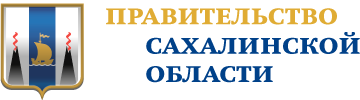 Решение: 
Закрыть проект


Комментарии к решению:
ПРИЛОЖЕНИЯ
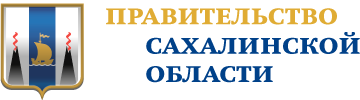 ПРИЛОЖЕНИЯ
ПРИЛОЖЕНИЯ - КОМАНДА ПРОЕКТА
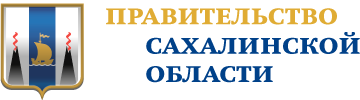 ВЛАДЕЛЕЦ ПРОЦЕССА
РУКОВОДИТЕЛЬ ПРОЕКТА
Дзюбан Татьяна Алексеевна
заместитель директора 
по воспитательной работе
Калинина Вероника Николаевна
Директор МБОУ СОШ №3 с. Огоньки
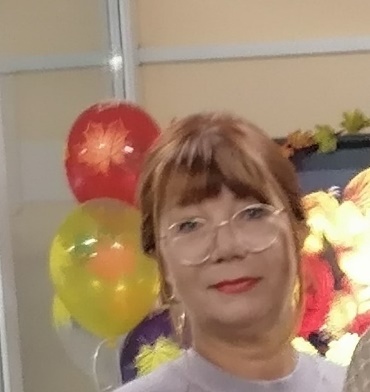 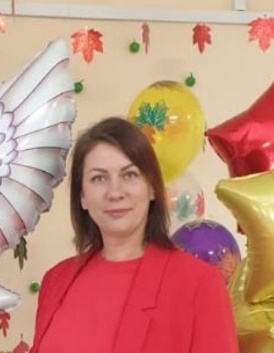 КОМАНДА ПРОЕКТА
Алексеевна Надежда Александровна
учитель математики
Котенко Ольга Валериановна
заместитель директора по УВР
Смирнова Александра Рахминтаевна
 Учитель информатики
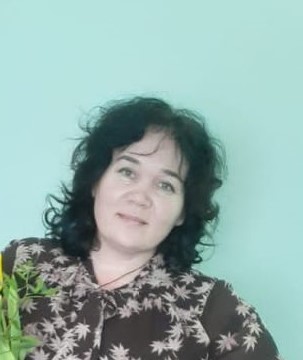 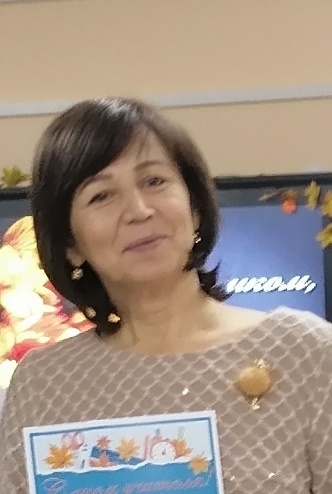 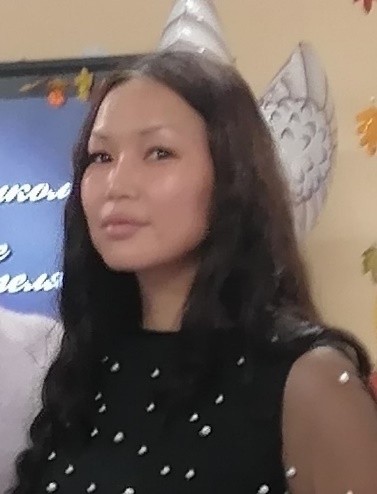 ПРИЛОЖЕНИЯ - ЭФФЕКТ ОТ МЕРОПРИЯТИЙ
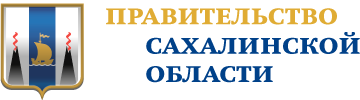 ПРИЛОЖЕНИЯ - ЭФФЕКТ ОТ ВНЕДРЕНИЯ 1 / 3
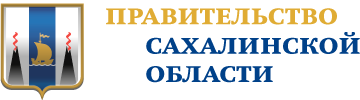 Наименование мероприятия:
Разработка регламента по сбору информации посещаемости

Эффект от мероприятия:
Сокращены временные затраты при сборе информации посещаемости
СТАЛО:
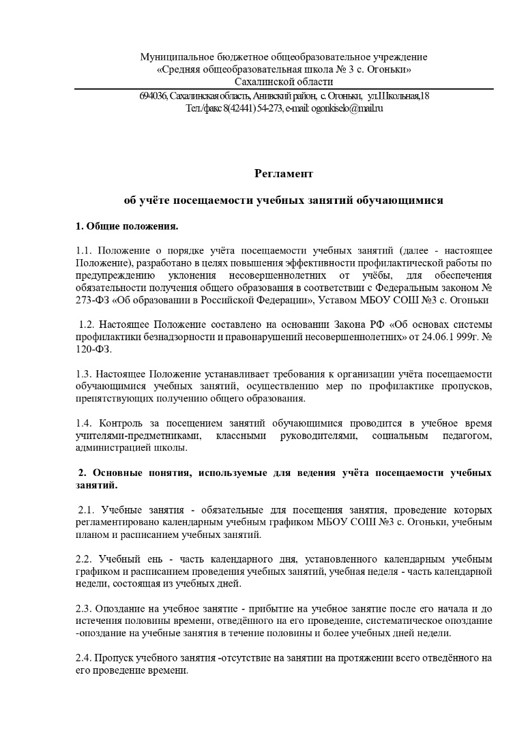 ПРИЛОЖЕНИЯ - ЭФФЕКТ ОТ ВНЕДРЕНИЯ 2 / 3
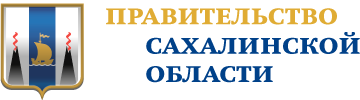 Наименование мероприятия:
Создание системы электронных пропусков 

Эффект от мероприятия:
Сокращены временные затраты при сборе информации посещаемости
СТАЛО:
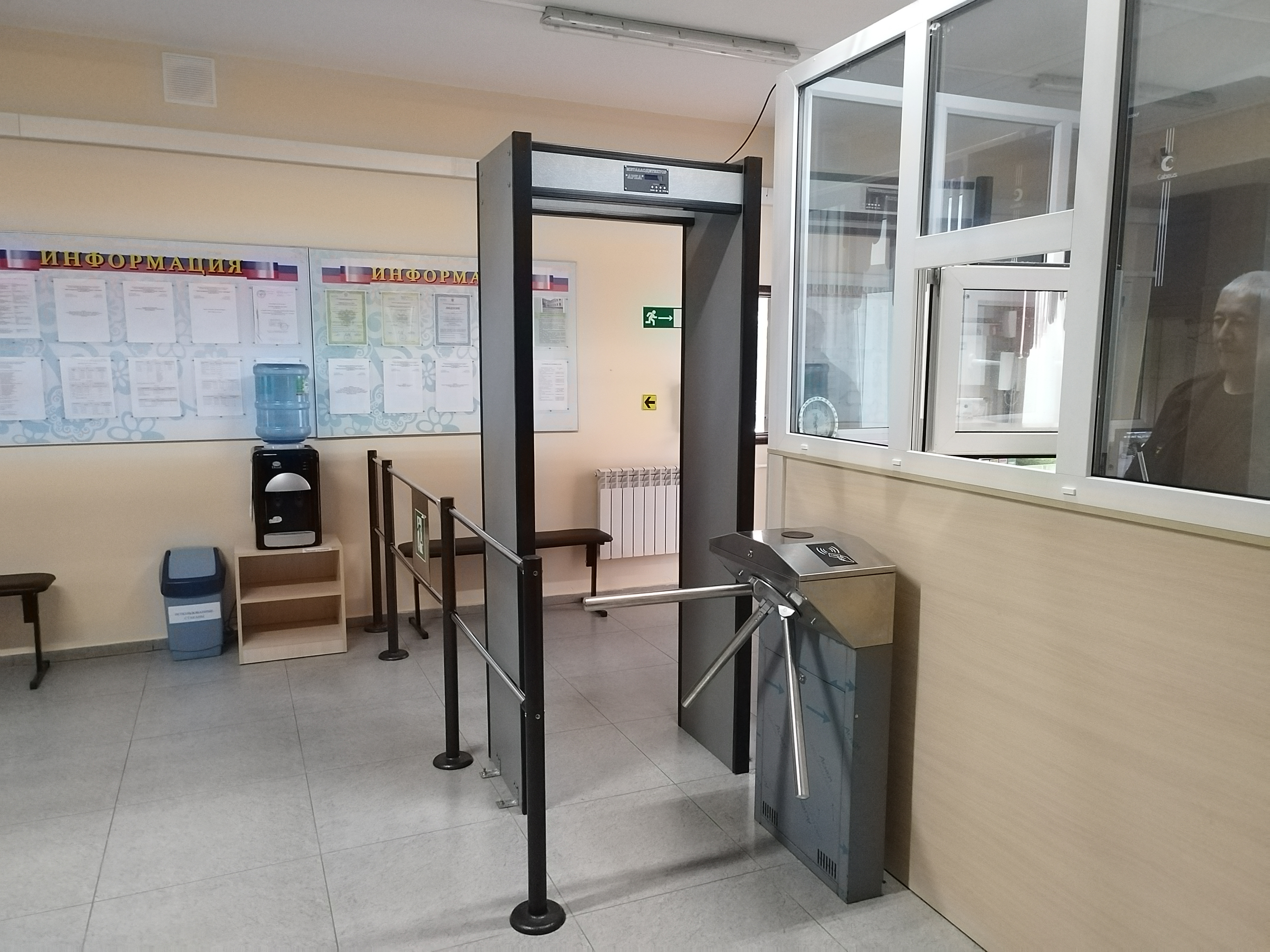 ПРИЛОЖЕНИЯ - ЭФФЕКТ ОТ ВНЕДРЕНИЯ 3 / 3
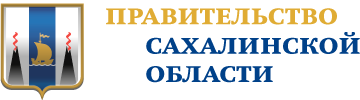 Наименование мероприятия:
Создание электронного журнала по посещаемости

Эффект от мероприятия:
Сокращение материальных затрат на сбор информации
БЫЛО:
СТАЛО:
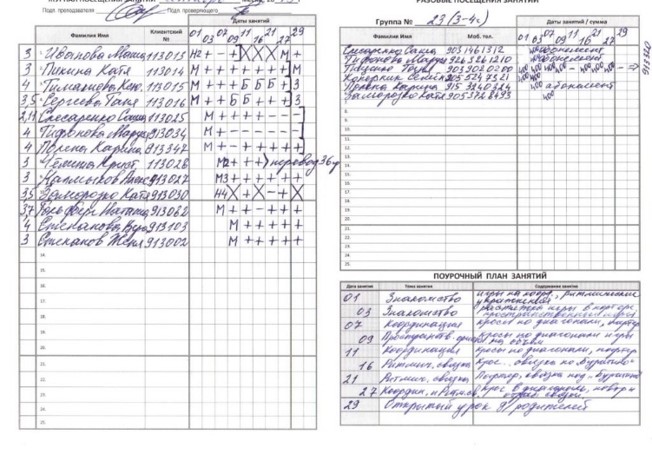 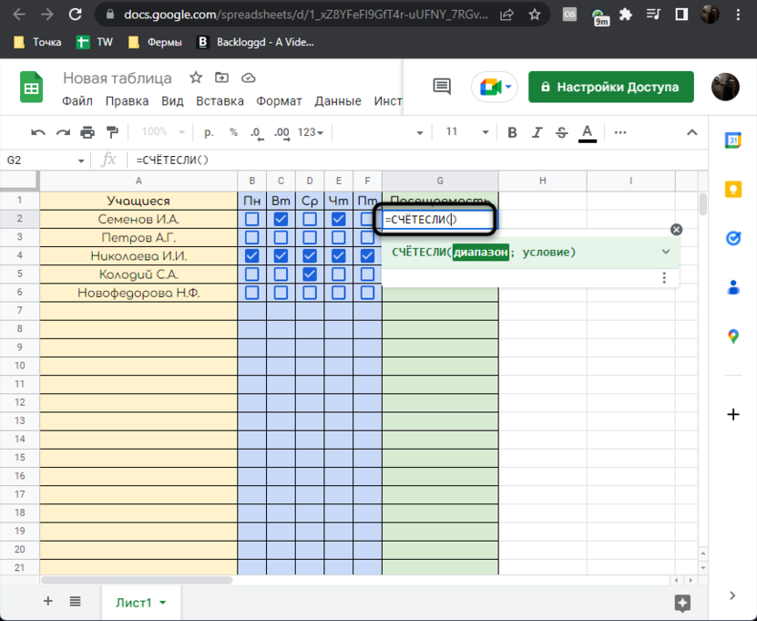 Спасибо за внимание.